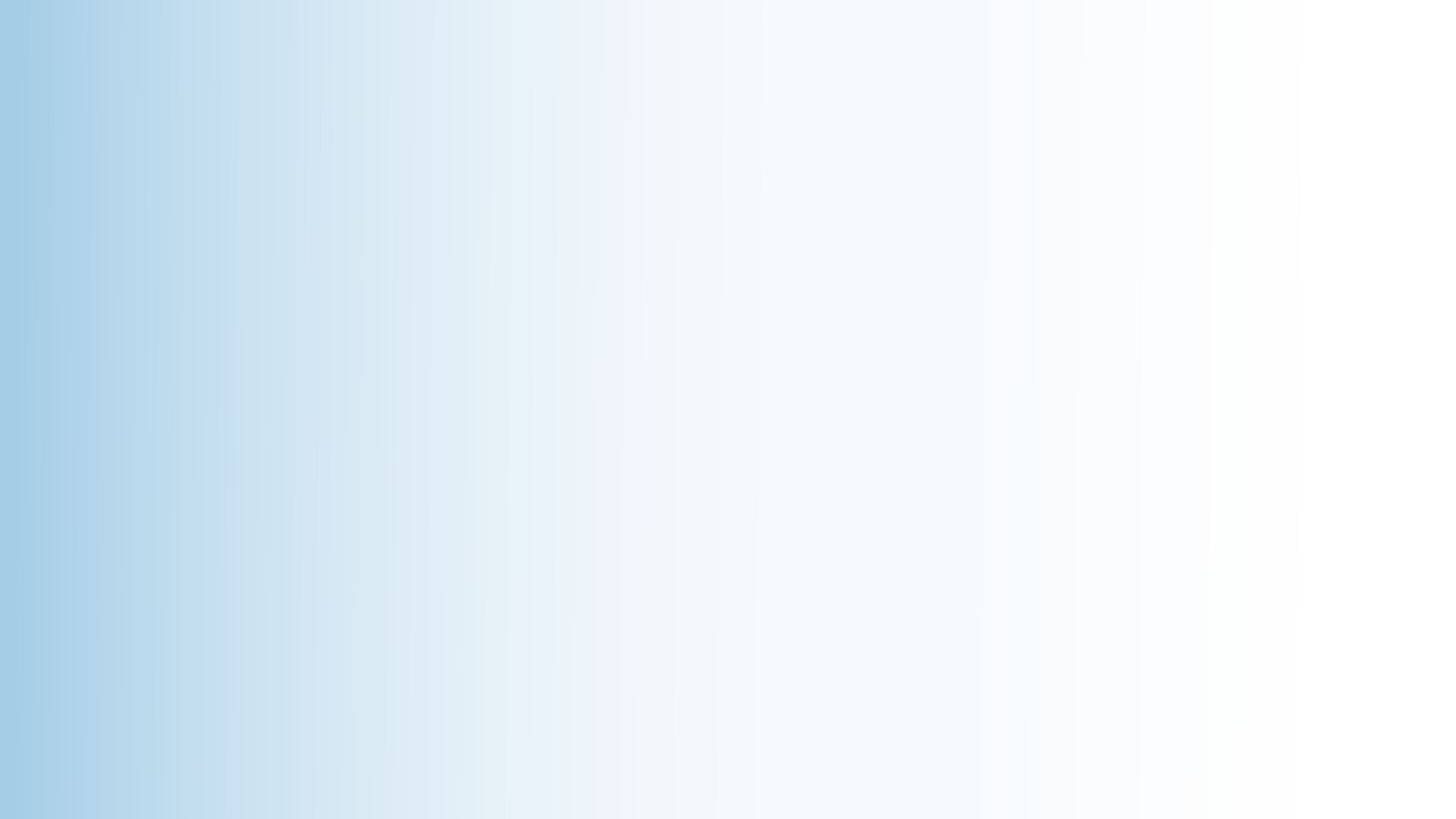 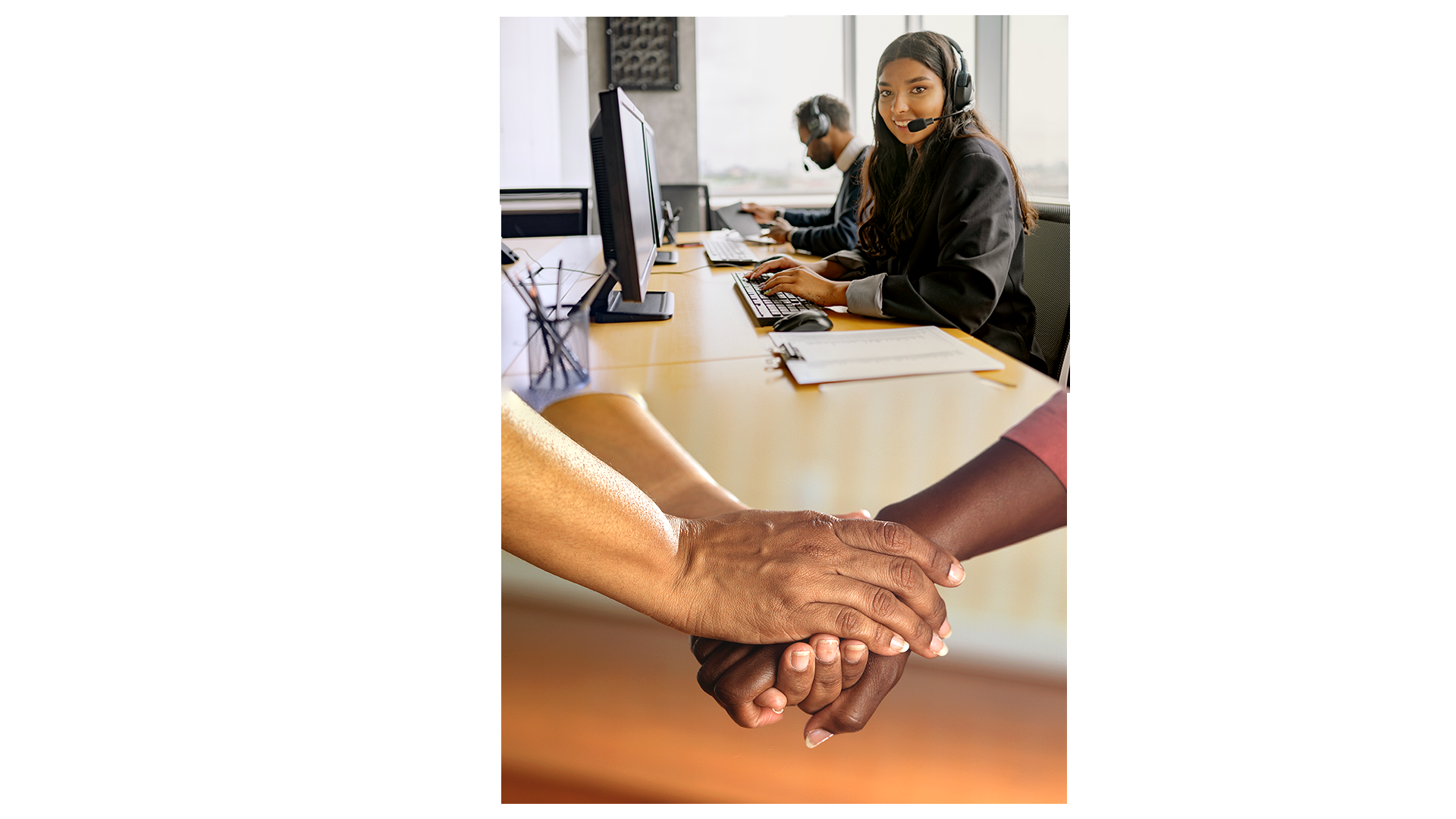 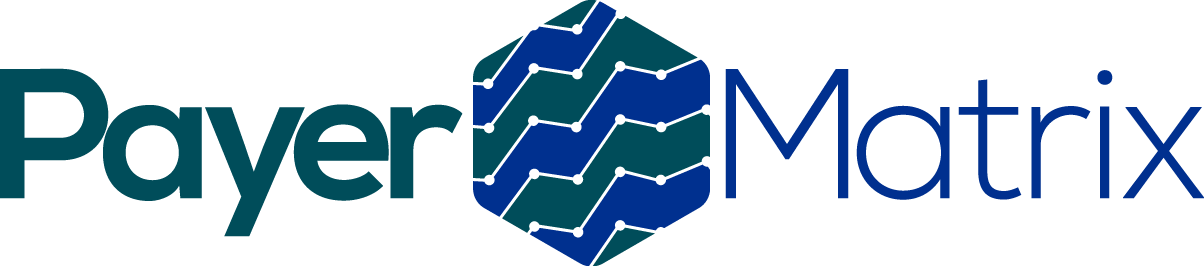 Specialty Drug Advocacy 
and Cost Containment Solutions
Program Overview and FAQs 
Focused on the Member Experience
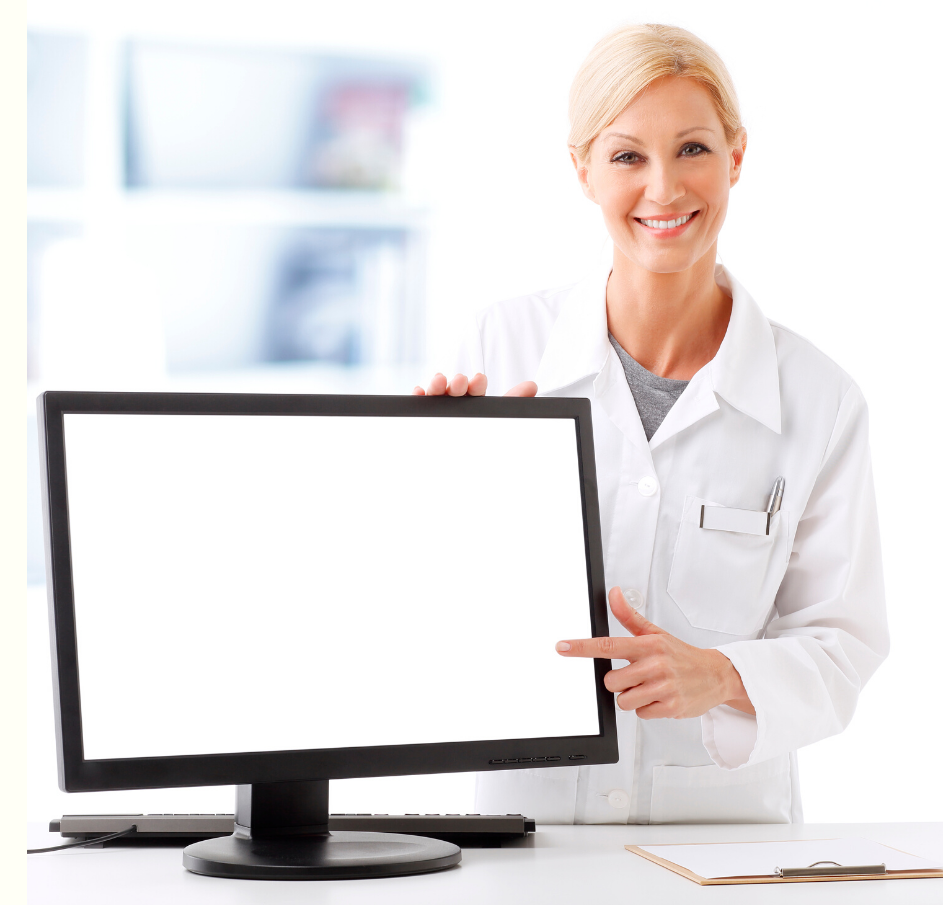 Payer Matrix, LLC is a U.S. based Specialty Drug Advocacy Company who focuses on Specialty Drug Cost Containment and engages with plan sponsors (Private Sector, Public Sector and Taft-Hartley) and their participants to address the growing cost related to  specialty medications. 

Our advocacy model successfully advocates for patient funding specific to high-cost medications and reduces the overall prescription drug cost to the plan sponsor and member. 

We identify various forms of assistance programs, including manufacturer patient assistance, copay assistance, and other sources to achieve these goals.
About Us
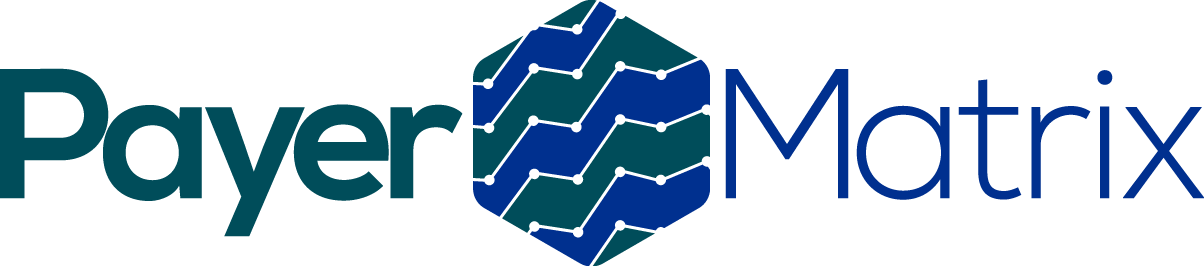 Confidential
2
Dedicated Customer Service Team Focused on the Member Experience
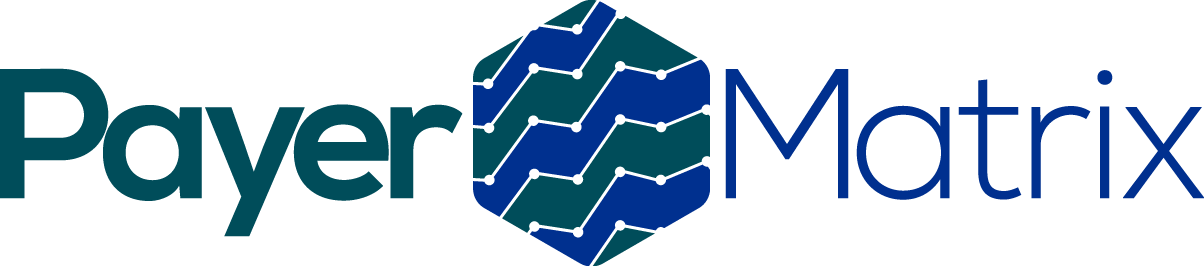 Dedicated team of Experienced Reimbursement Coordinators at your service
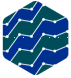 Reimbursement Care Coordinators(RCCs) are responsible for coordinating services that are independent of your Pharmacy Benefits Manager.
RCCs work closely with members during the eligibility process.
Maintains prior authorization (where applicable) for appropriate care.
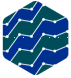 Members experience a normal specialty pharmaceutical experience
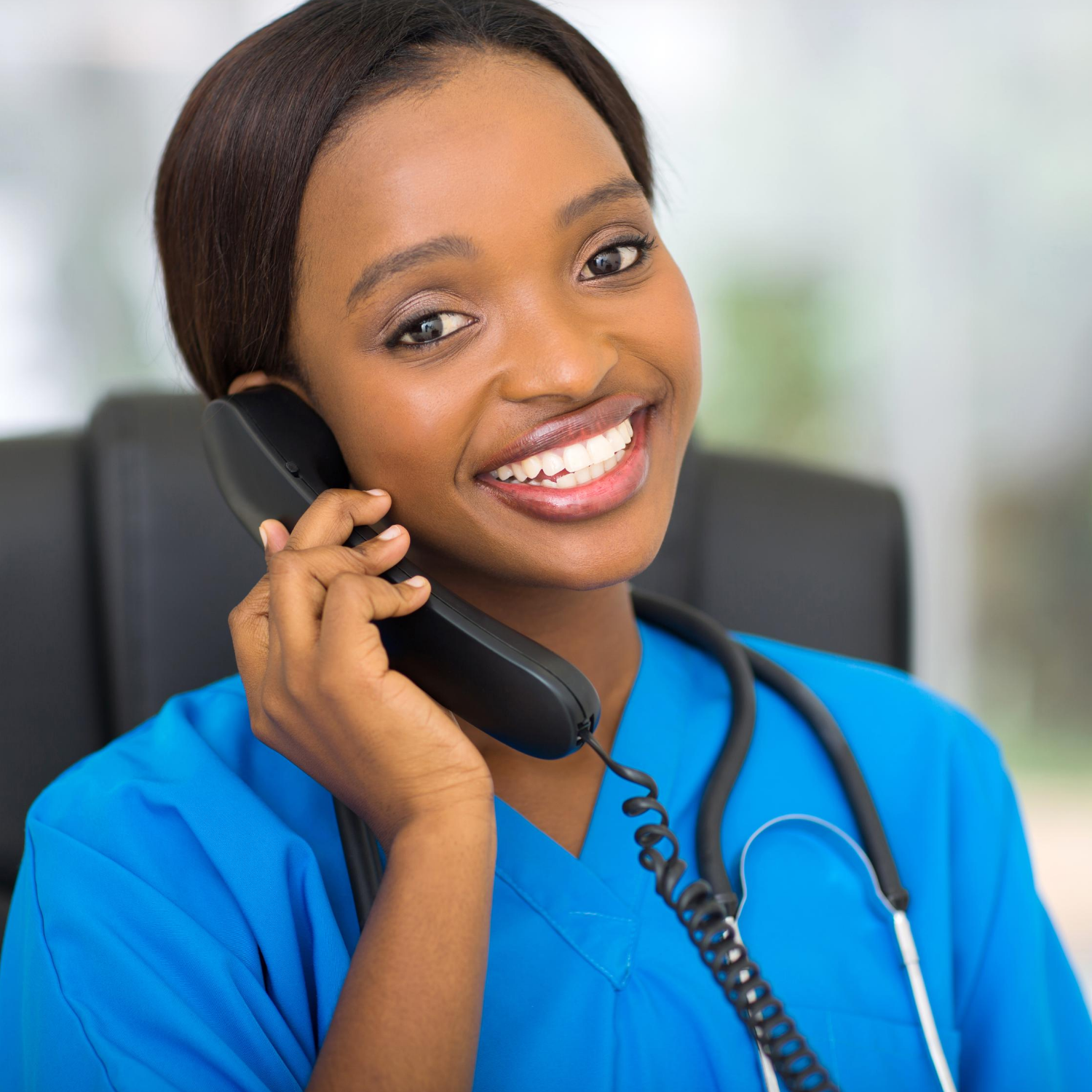 RCCs are experienced and several have clinical backgrounds (pharmacy technicians, pharmacists, and nurses)
Specialty prescription timelines remain the same. We ensure there is no disruption to the member’s clinical treatment plan.
Clinical review and assessment by pharmacy is maintained.
Confidential
3
Coordinating Specialty Prescriptions is Complex and Requires High-Touch Care
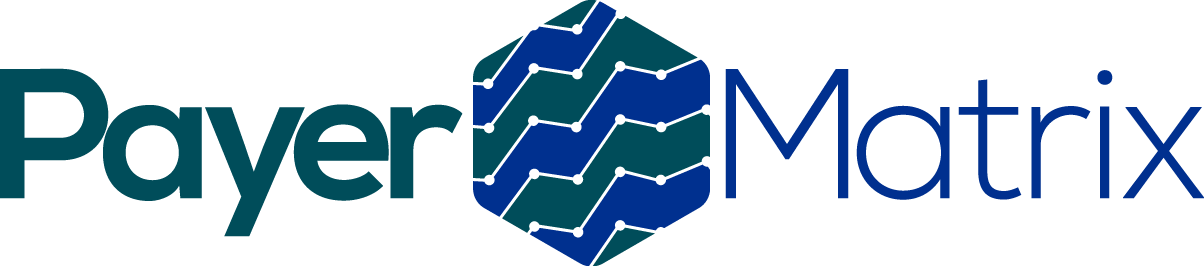 Patient Receives a Script and Triaged to Pharmacy, PBM, and Vendor
Patient 
receives a 
Welcome Call
Patient completes
Consent & 
Onboarding forms
Coordinate with
Patient, Prescriber, and
Other Providers
Leverage Technology
To Create Efficiencies
And Coordination
Research Appropriate
Funding and Sourcing
Options
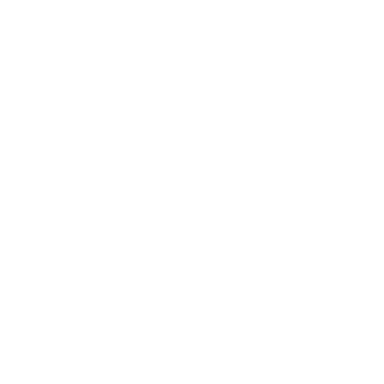 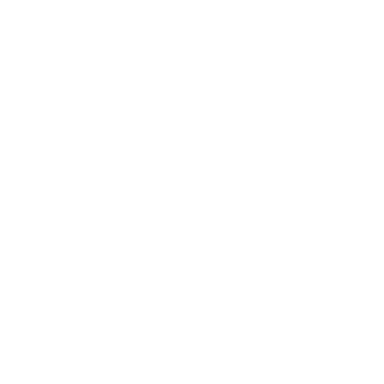 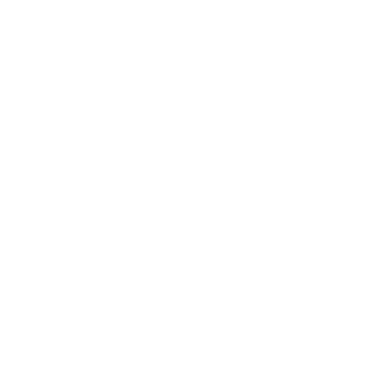 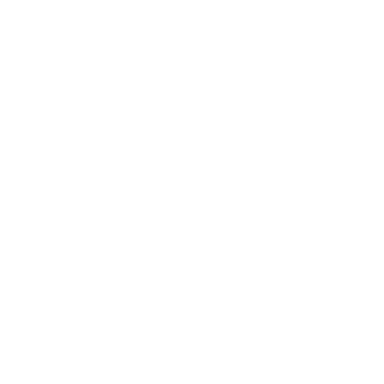 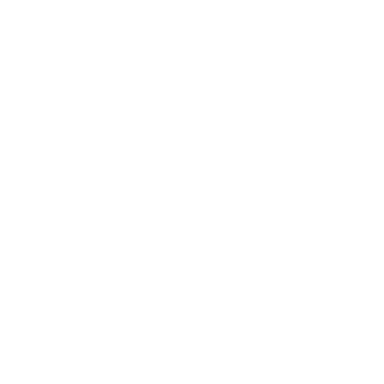 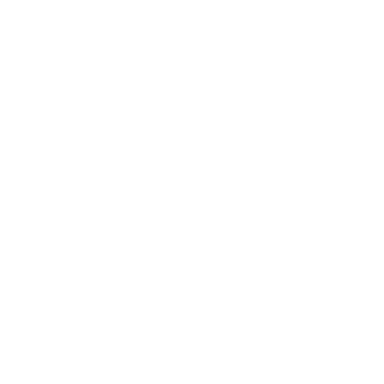 Coordinate with Pharmacy and Any
Administration Provider Required
Administration Coordinated and Scheduled
Member is notified and medication is shipped
Monitor and Track Compliance and Adherence
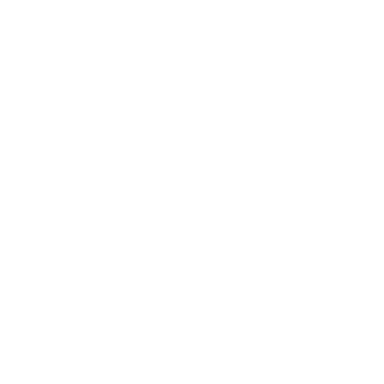 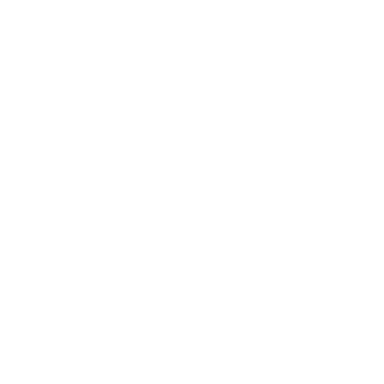 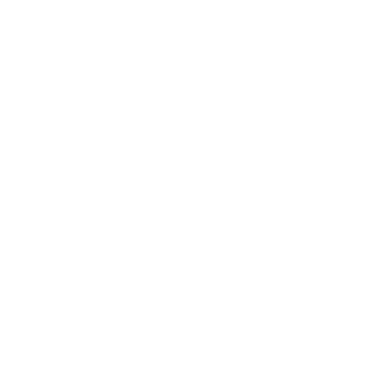 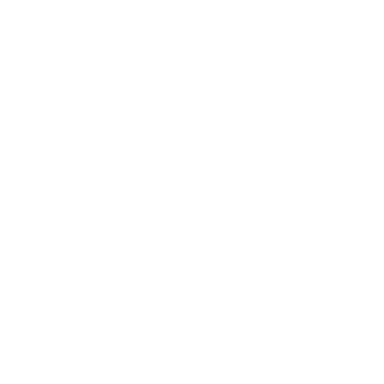 4
Confidential
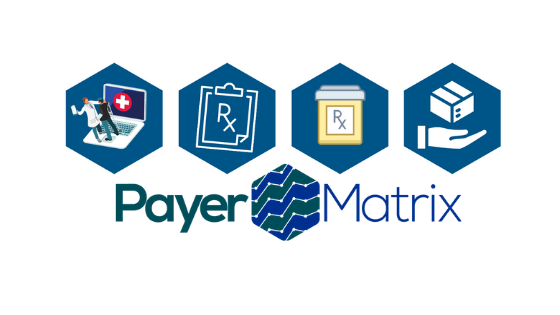 Frequently Asked Questions:
Program Criteria
Q: What are example criteria to qualify for these programs?
A: Each medication and program may have different requirements, but they may include:
Income, Clinical Appropriateness (diagnosis/indication), Medical Necessity, Age Requirements
Q: What if my income is too high to qualify? Do I still have to work with Payer Matrix and go through the program?
A: We recommend that all members seeking coverage, regardless of income, go through the same process with Payer Matrix.
Q: Do I have to provide financial information?
A: Financial information may be required at times as part of the application process if there is an income threshold requirement for the manufacturer. Not all manufacturers request financials on the application. Typically, the last two pay stubs for the member and spouse are required. Some programs allow you to elect a credit history check instead of providing financials.
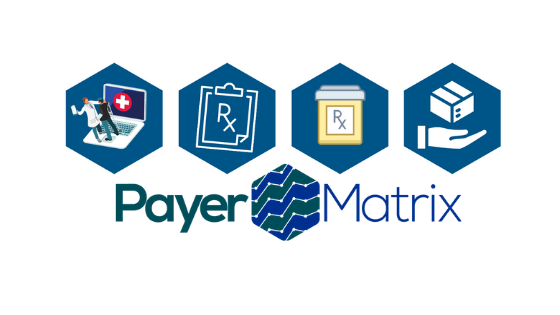 Frequently Asked Questions:
Privacy and Security
Q: How does Payer Matrix use my data?
A: We use your prescription and treatment plan information in order to provide you with our advocacy services.
Q: How does my plan work with Payer Matrix?
A: Payer Matrix partners with plan sponsors to help lower your cost of your prescription medications.
Q: How will I receive and submit my enrollment paperwork?
A: We prefer to send information to members via overnight mailing with signatures required. We will provide a prepaid label for any return documents.
Q: How is my information protected?
A: Payer Matrix follows industry-standard data security practices and has technical and organizational measures in place that are designed to protect your personal information.
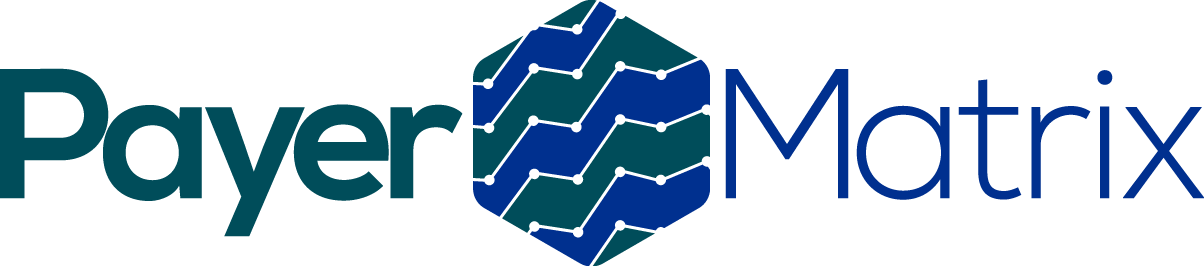 Payer Matrix, LLC
877-305-6202
customerservice@payermatrix.com